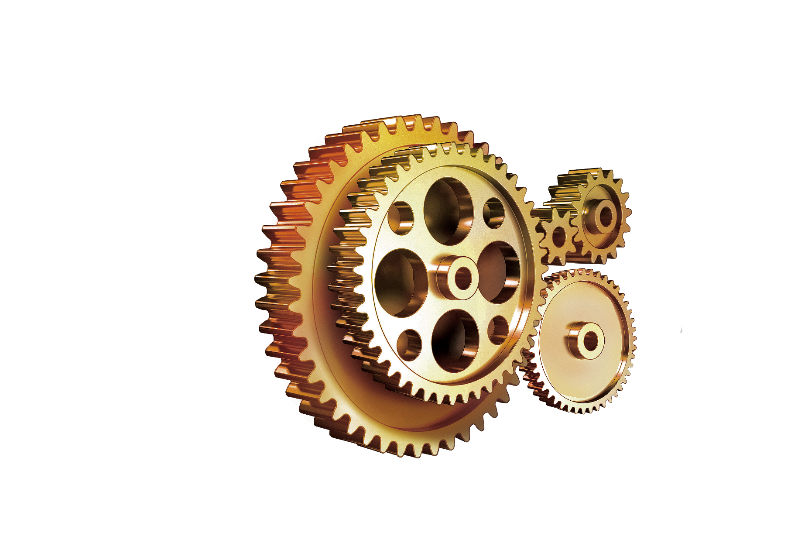 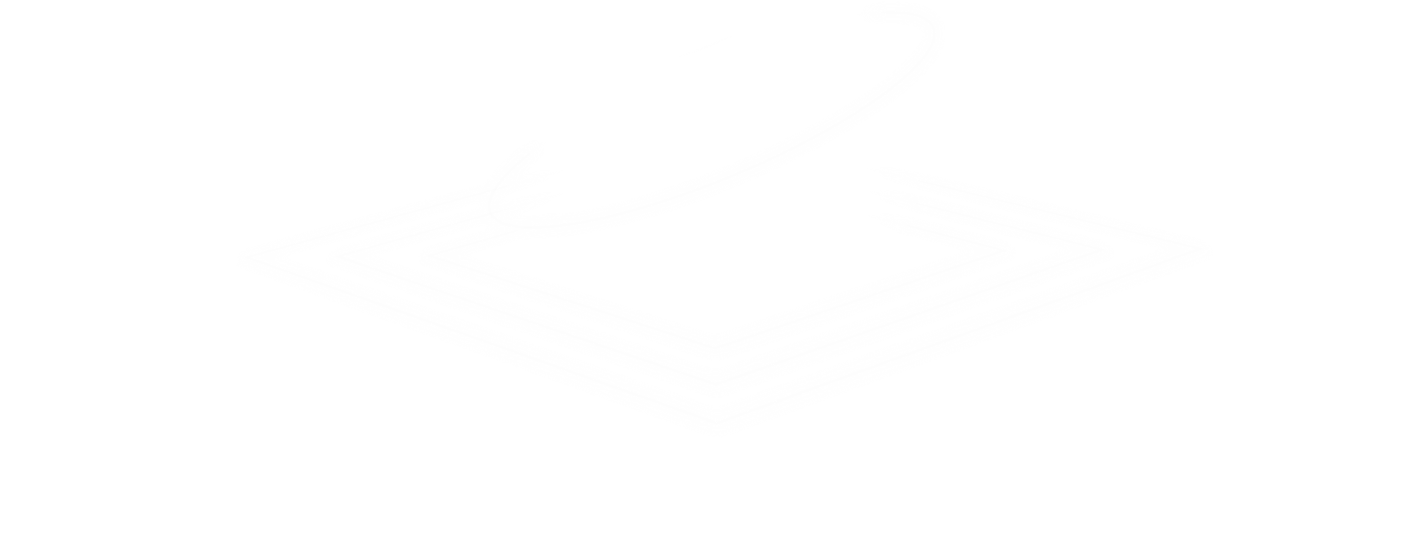 机械行业PPT模板
请插入小标题的内容
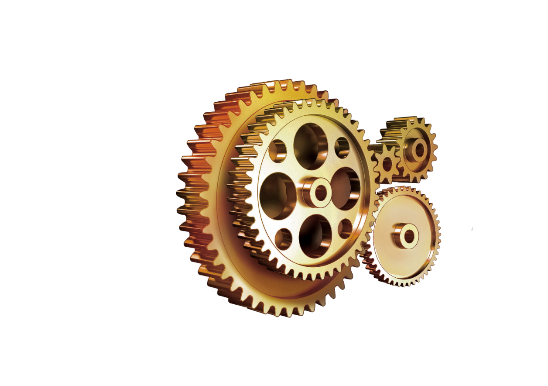 CONTENTS
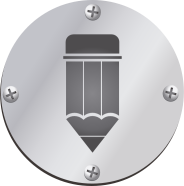 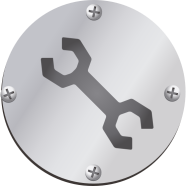 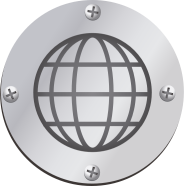 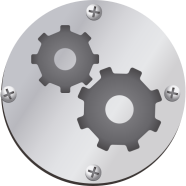 PART 02
PART 04
PART 01
PART 03
请插入您的标题
请插入您的标题
请插入您的标题
请插入您的标题
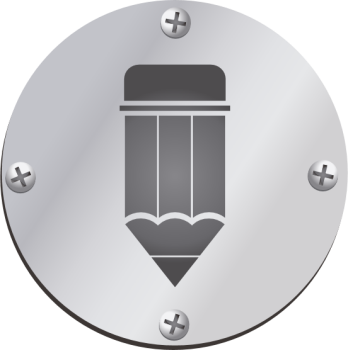 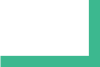 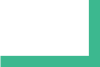 1
请插入您的标题文本
请插入您的文本内容请插入您的文本内容
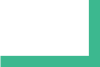 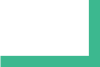 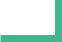 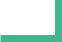 PART ONE
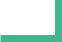 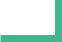 PART 03
PART 02
请插入您的标题文本
请插入您的标题文本
PART 01
PART 04
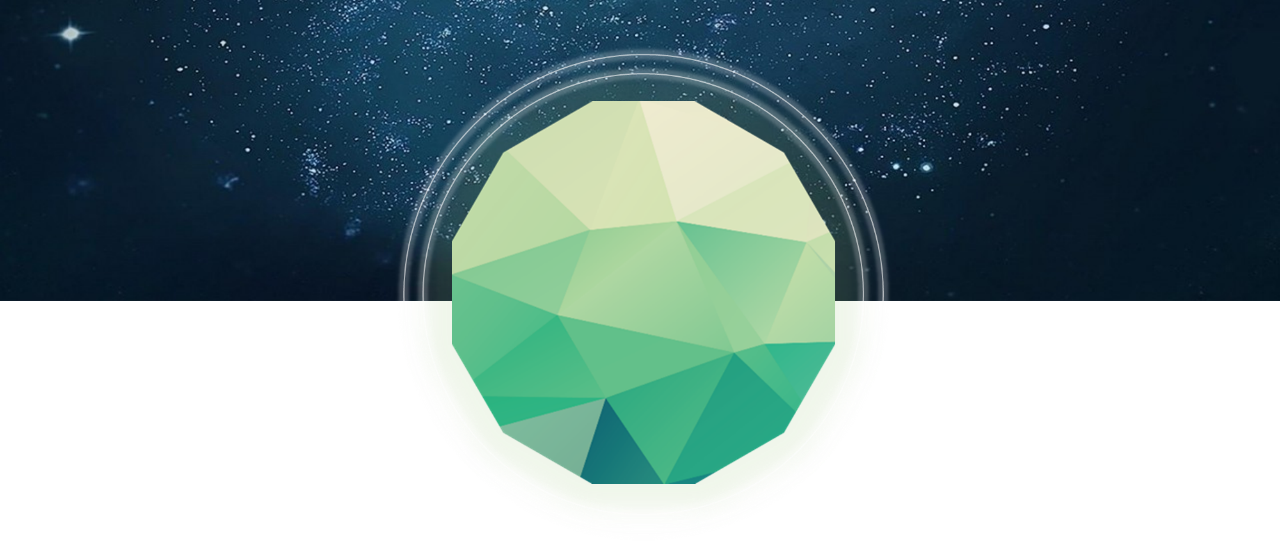 请插入您的标题文本
请插入您的标题文本
请替换文字内容
请替换文字内容
请替换文字内容
请替换文字内容
请替换文字内容
请插入文本内容
请插入文本内容
请插入文本内容
请插入文本内容
请替换文字内容
请插入文本内容请插入文本内容请插入文本内容
请替换文字内容
请替换文字内容
请插入文本内容请插入文本内容请插入文本内容请插入文本内容
请替换文字内容
请替换文字内容
请替换文字内容
请替换文字内容
请替换文字内容
请插入文本内容请插入文本内容
.
请插入文本内容请插入文本内容
请插入文本内容请插入文本内容
请插入文本内容请插入文本内容
50%
50%
50%
50%
50%
50%
LOGO
替换文字内容
替换文字内容
替换文字内容
替换文字内容
替换文字内容
替换文字内容
请插入文本内容请插入文本内容
请插入文本内容请插入文本内容
请插入文本内容请插入文本内容
请插入文本内容请插入文本内容
请插入文本内容请插入文本内容
请插入文本内容请插入文本内容
请替换文字内容
请替换文字内容
请插入文本内容请插入文本内容请插入文本内容
请插入文本内容请插入文本内容请插入文本内容
文字内容
文字内容
替换文字内容
替换文字内容
文字内容
文字内容
文字内容
文字内容
请替换文字内容
请替换文字内容
请插入文本内容请插入文本内容请插入文本内容
请插入文本内容请插入文本内容请插入文本内容
点击输入小标题
请插入文本内容请插入文本内容请插入文本内容请插入文本内容
1000
800
点击输入小标题
请插入文本内容请插入文本内容请插入文本内容请插入文本内容
600
400
点击输入小标题
200
请插入文本内容请插入文本内容请插入文本内容请插入文本内容
0
文本
文本
文本
文本
文本
文本
文本
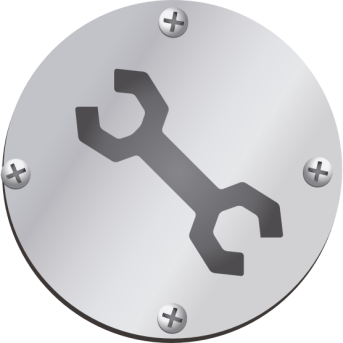 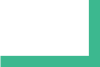 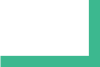 2
请插入您的标题文本
请插入您的文本内容请插入您的文本内容
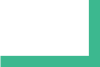 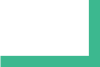 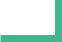 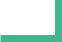 PART TWO
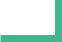 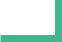 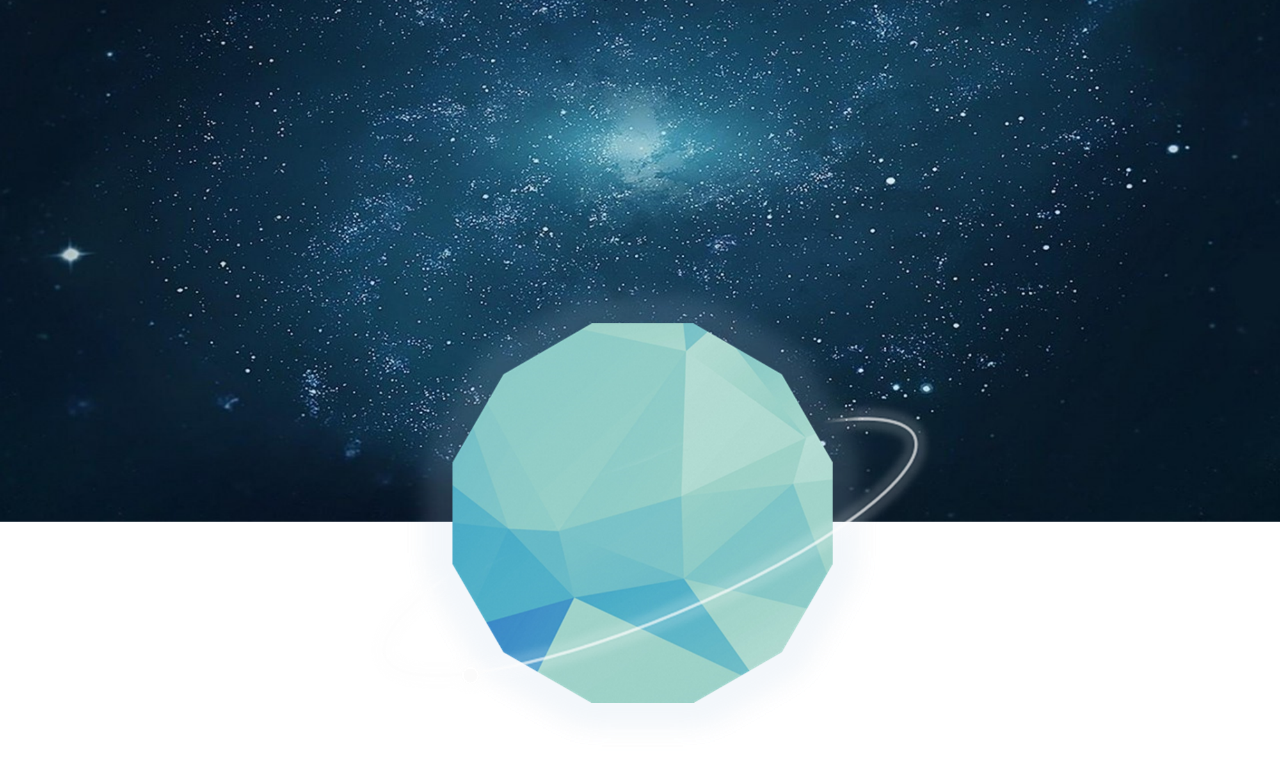 PART 03
PART 02
请插入您的标题文本
请插入您的标题文本
PART 01
PART 04
请插入您的标题文本
请插入您的标题文本
请替换文字内容
请插入文本内容请插入文本内容请插入文本内容请插入文本内容请插入文本内容请插入文本内容请插入文本内容请插入文本内容
请替换文字内容
请替换文字内容
请插入文本内容请插入文本内容
请插入文本内容请插入文本内容
请替换文字内容
请替换文字内容
请插入文本内容请插入文本内容
请插入文本内容请插入文本内容
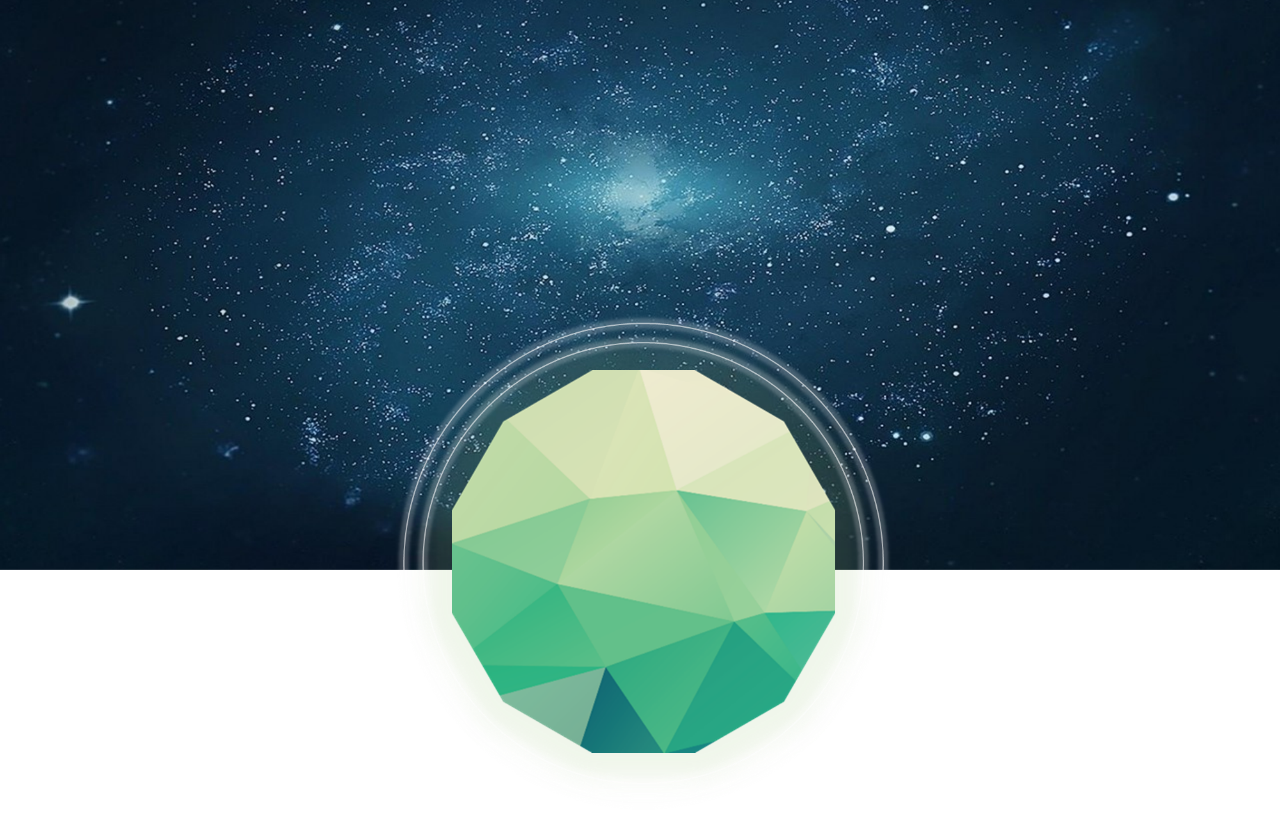 请替换文字内容
请插入文本内容请插入文本内容请插入文本内容请插入文本内容
请替换文字内容
请替换文字内容
请插入文本内容请插入文本内容请插入文本内容请插入文本内容
请插入文本内容请插入文本内容请插入文本内容请插入文本内容
请替换文字内容
请替换文字内容
请插入文本内容请插入文本内容请插入文本内容请插入文本内容
请插入文本内容请插入文本内容请插入文本内容请插入文本内容
.
20XX
请替换文字内容
请替换文字内容，修改文字内容，也可以直接复制你的内容到此
请请替换文字内容，修改文字内容，也可以直接复制你的内容到此请替换文字内容，修改文字内容，也可以直接复制你的内容到此
20XX
请替换文字内容，修改文字内容，也可以直接复制你的内容到此

请替换文字内容，修改文字内容，也可以直接复制你的内容到此
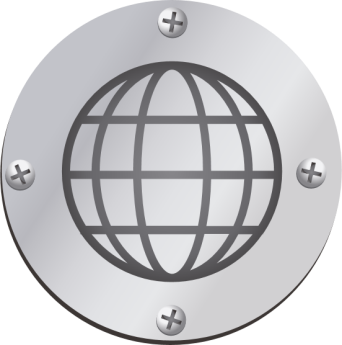 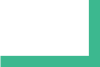 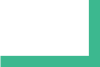 3
请插入您的标题文本
请插入您的文本内容请插入您的文本内容
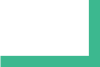 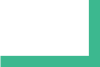 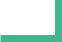 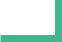 PART THREE
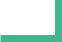 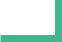 行业PPT模板http:// www.PPT818.com/hangye/
1
3
2
请替换文字内容
请替换文字内容
请替换文字内容
请替换文字内容，修改文字内容，也可以直接复制你的内容到此
请替换文字内容，修改文字内容，也可以直接复制你的内容到此
请替换文字内容，修改文字内容，也可以直接复制你的内容到此
请替换文字内容
请替换文字内容
请替换文字内容
请替换文字内容
请替换文字内容，修改文字内容，也可直接复制你的内容到此
请替换文字内容，修改文字内容，也可直接复制你的内容到此
请替换文字内容，修改文字内容，也可直接复制你的内容到此
请替换文字内容，修改文字内容，也可直接复制你的内容到此
93%
替换文字内容，修改文字内容，也可直接复制你的内容到此
82%
替换文字内容，修改文字内容，也可直接复制你的内容到此
替换文字内容，修改文字内容，也可直接复制你的内容到此
70%
替换文字内容，修改文字内容，也可直接复制你的内容到此
68%
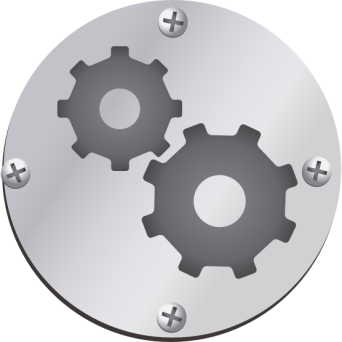 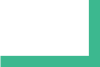 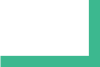 4
请插入您的标题文本
请插入您的文本内容请插入您的文本内容
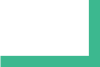 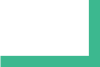 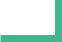 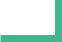 PART FOUR
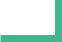 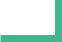 请替换文字内容
请替换文字内容
请替换文字内容
请替换文字内容，添加相关标题，修改文字内容，也可以直接复制你的内容到此
请替换文字内容，添加相关标题，修改文字内容，也可以直接复制你的内容到此
请替换文字内容，添加相关标题，修改文字内容，也可以直接复制你的内容到此
请替换文字内容
请替换文字内容，添加相关标题，修改文字内容，也可以直接复制你的内容到此
请替换文字内容
请替换文字内容，添加相关标题，修改文字内容，也可以直接复制你的内容到此
请替换文字内容
请替换文字内容，添加相关标题，修改文字内容，也可以直接复制你的内容到此
请替换文字内容
请替换文字内容，添加相关标题，修改文字内容，也可以直接复制你的内容到此
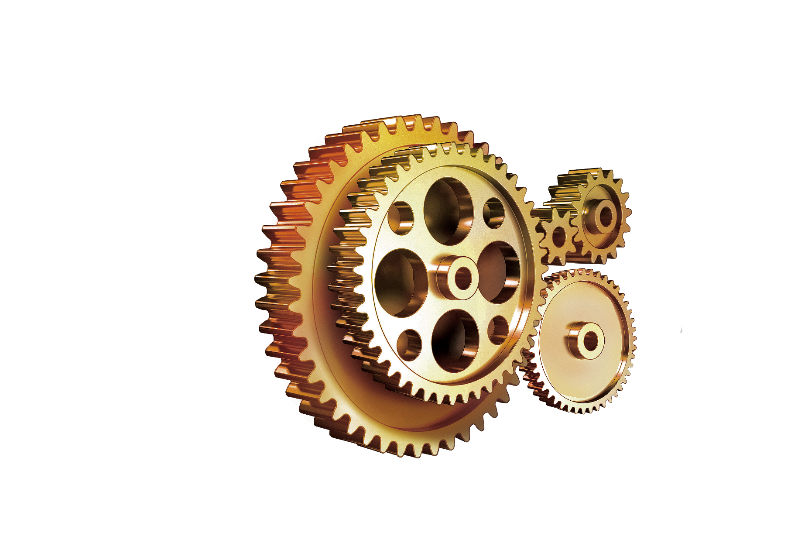 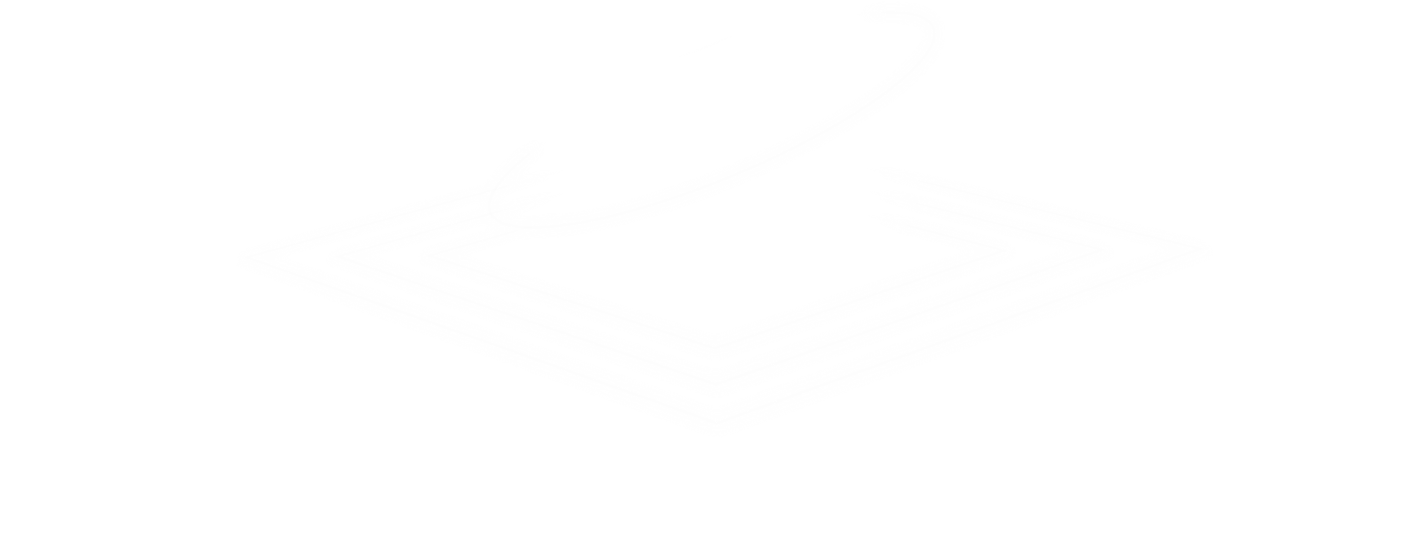 THANKS
请插入小标题的内容